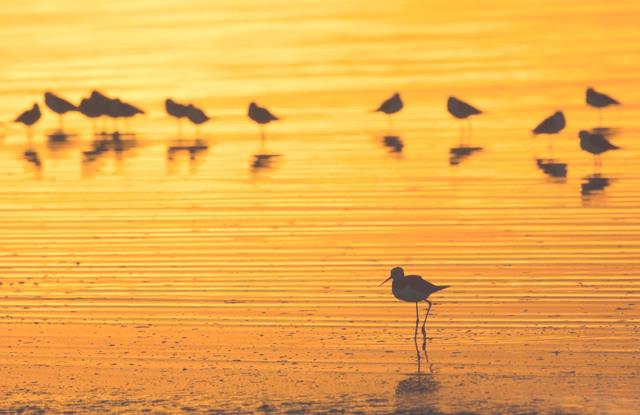 60 Years of Migratory Bird Management on the Manukau Harbour
Chris Garton 
Environmental Scientist
Chris.Garton@water.co.nz
021 674 940
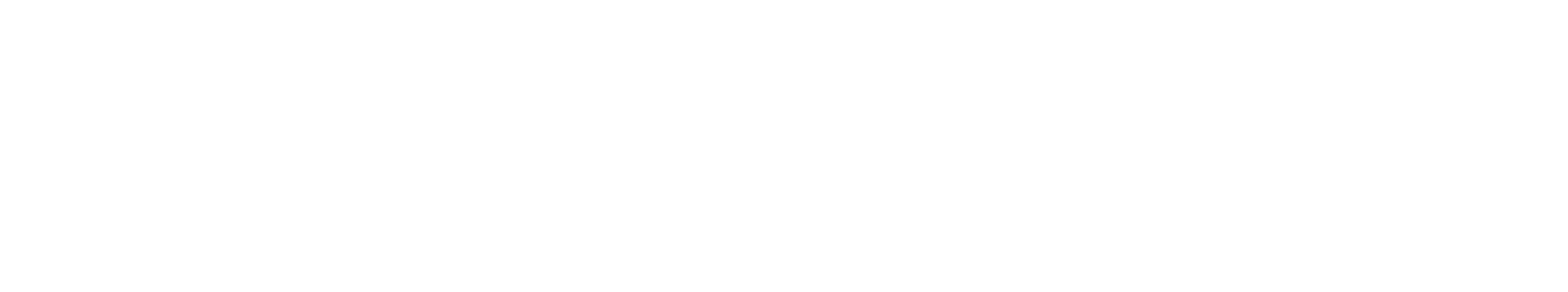 In the next 20 minutes …
Conservation & Utilities – Why it matters

The Manukau Harbour, Birds, People & Watercare

How we undertake 
bird management

Choices
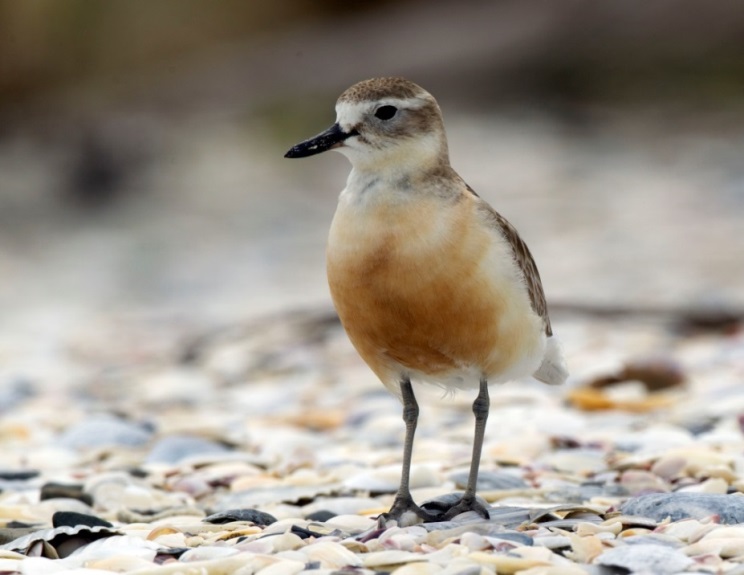 What is Conservation?
Conservation = Choices
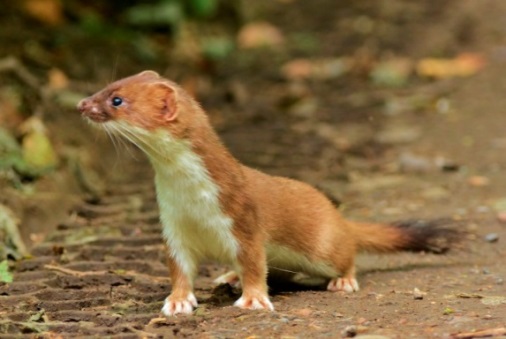 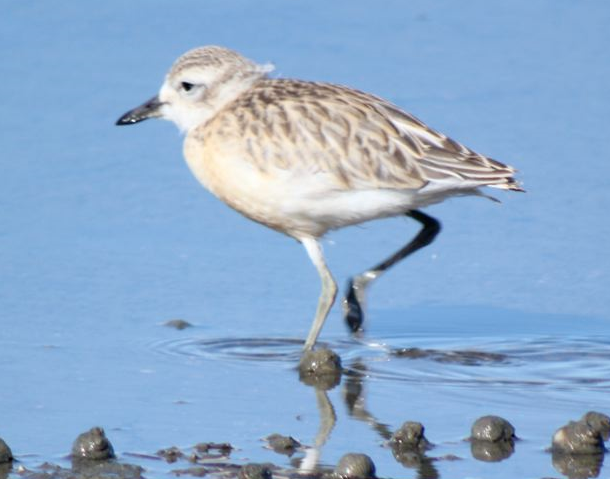 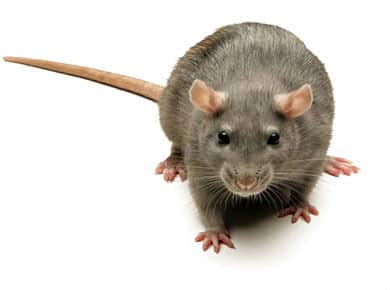 vs
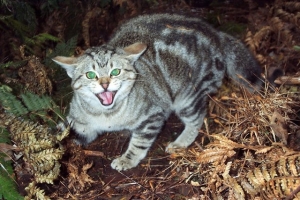 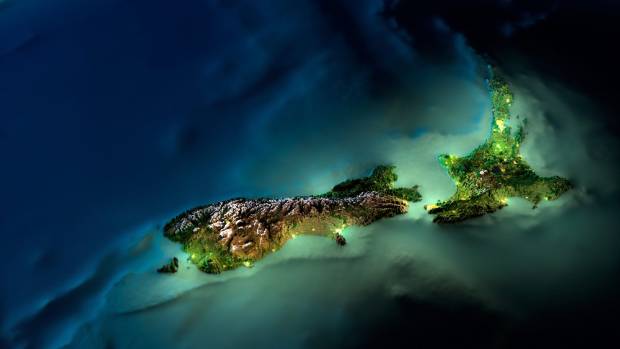 Conservation & Utilities?
All Utilities are located in our Environment


The world is changing
We need to think differently
The Characters in this Story
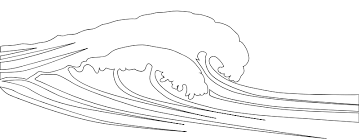 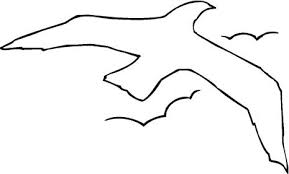 Manukau Harbour
Birds
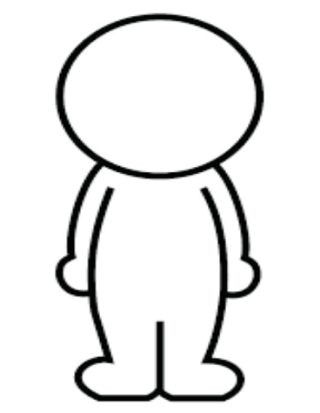 Mangere WWTP
People
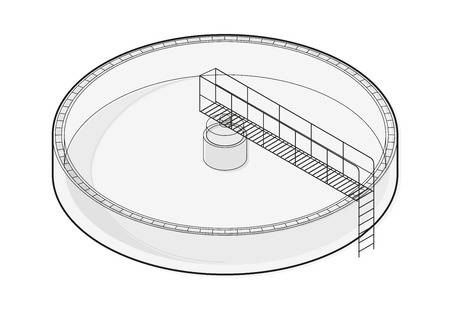 The Manukau Harbour
The most important harbour for wading bird species in NZ
25% at any time
60% pass through in their life
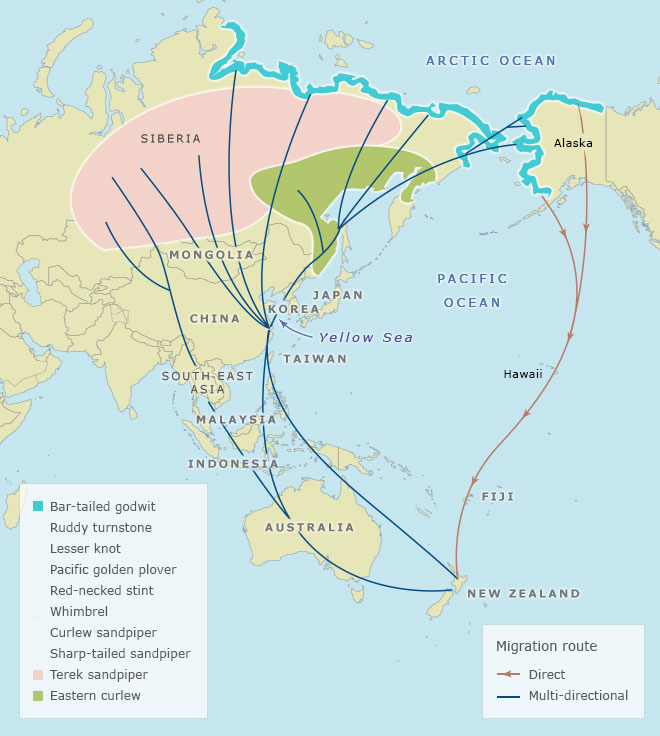 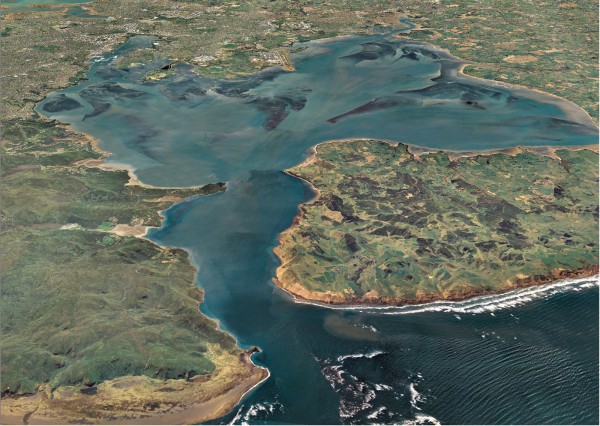 Wading Birds
Winter Shift
Summer Shift
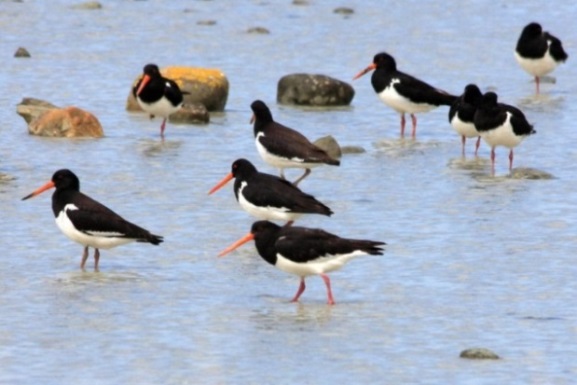 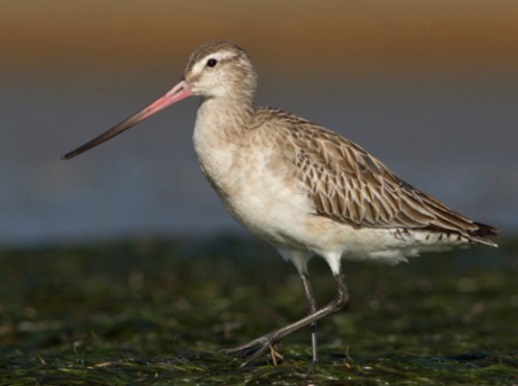 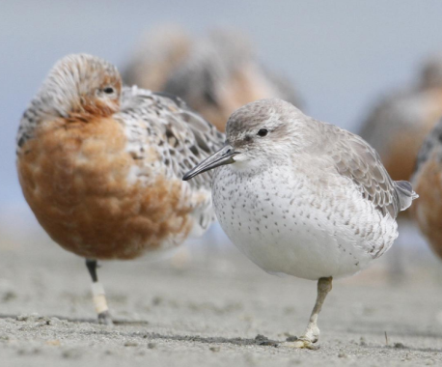 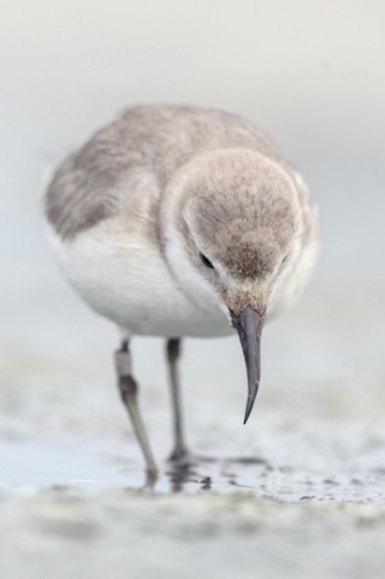 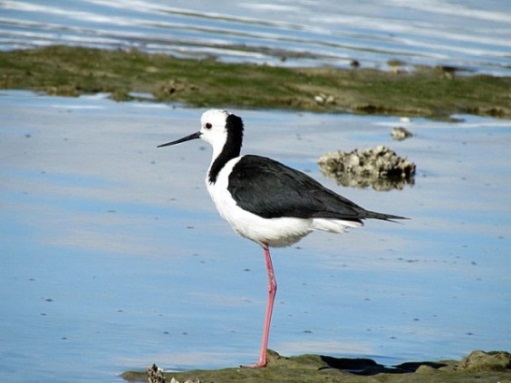 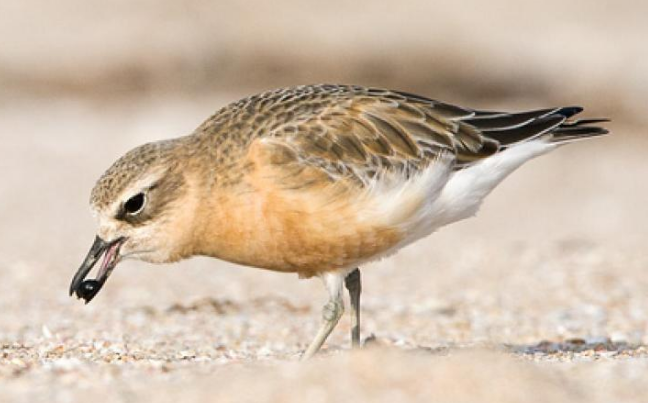 The Harbour and its People
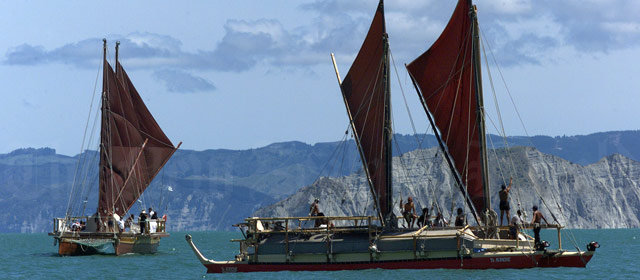 Manukau = ‘wading bird’
Manu = ‘Bird’, Kau = ‘to wade’
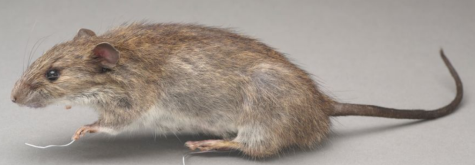 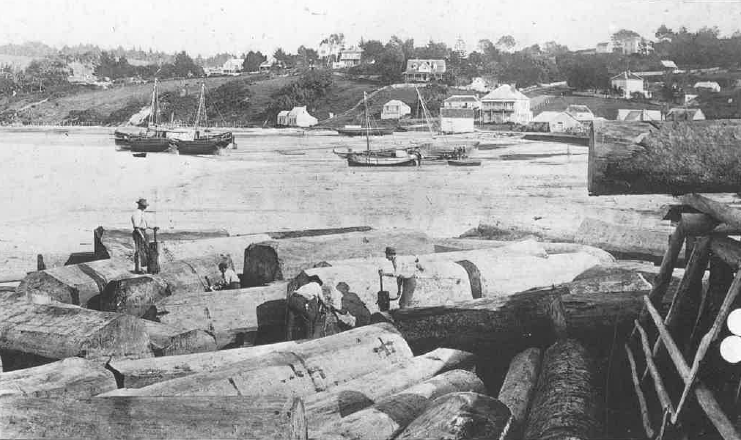 Raw Wastewater Discharges into the Harbour
The Mangere WWTP
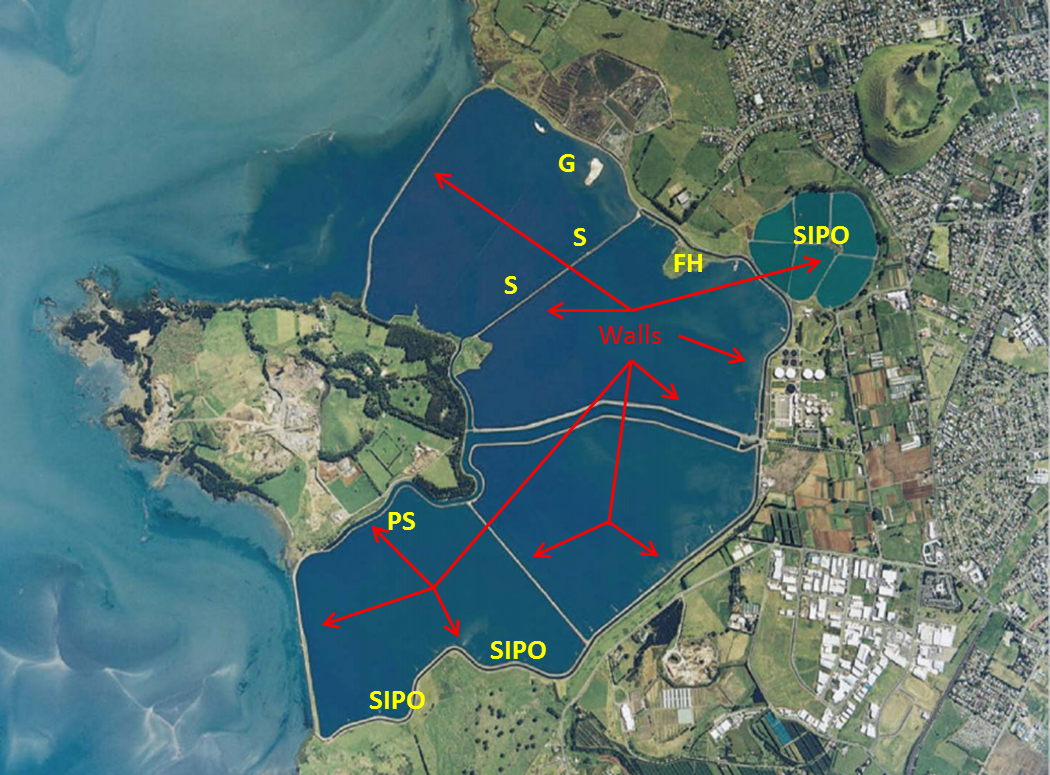 The Importance of Mangere WWTP
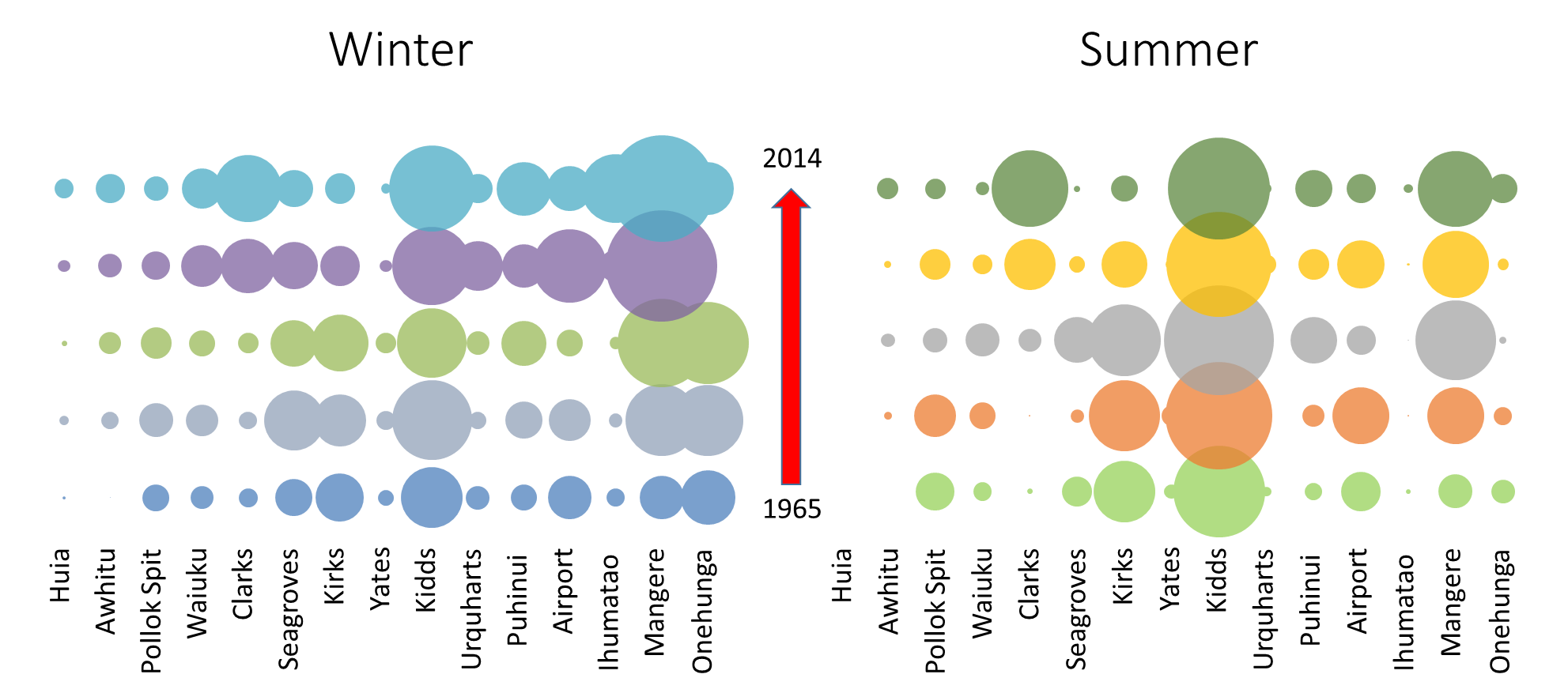 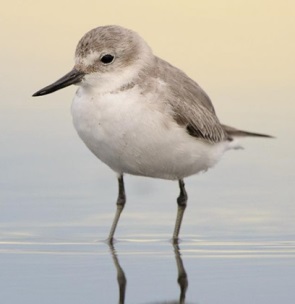 25% of the world population
Choices
1960-2003
2003-onwards
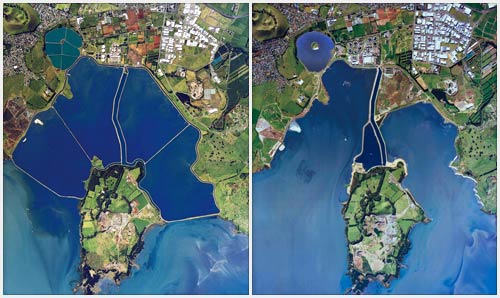 Predator Control
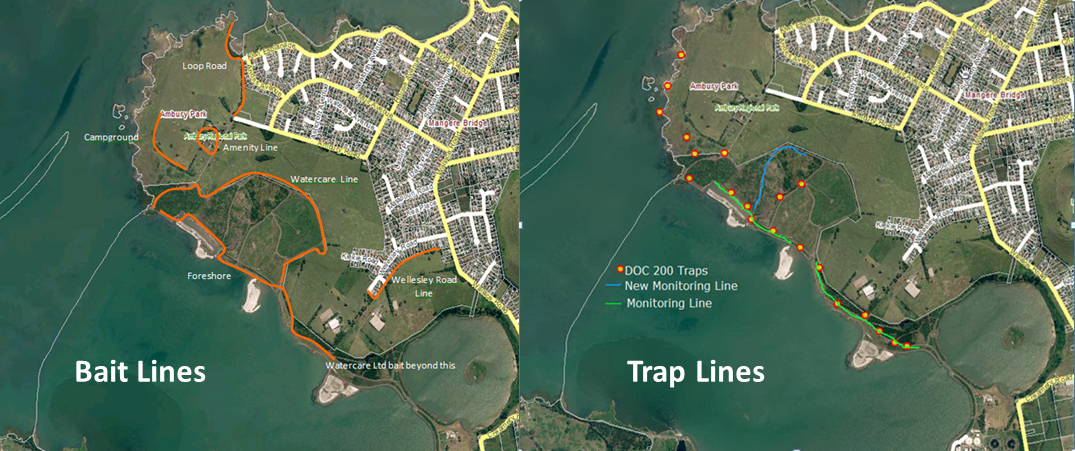 Doc 200 Traps,  brodifacoum, periodic pulses of diphacinone 
(volunteers)
Regular rabbit shoots and warren destruction – (professionals)
Maintenance – Weeds & Erosion
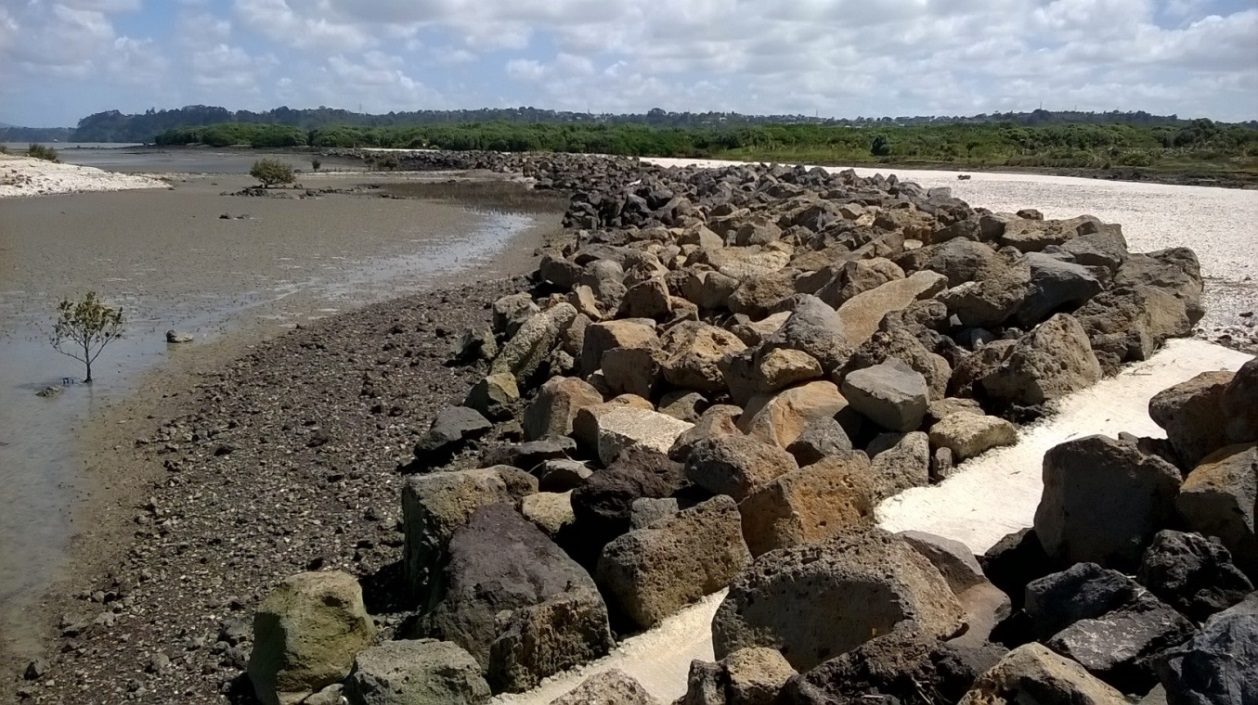 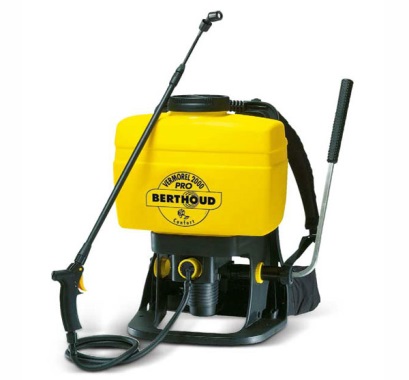 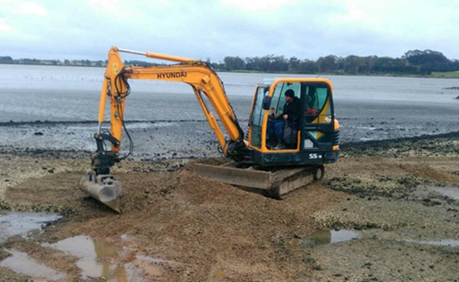 Public Engagement
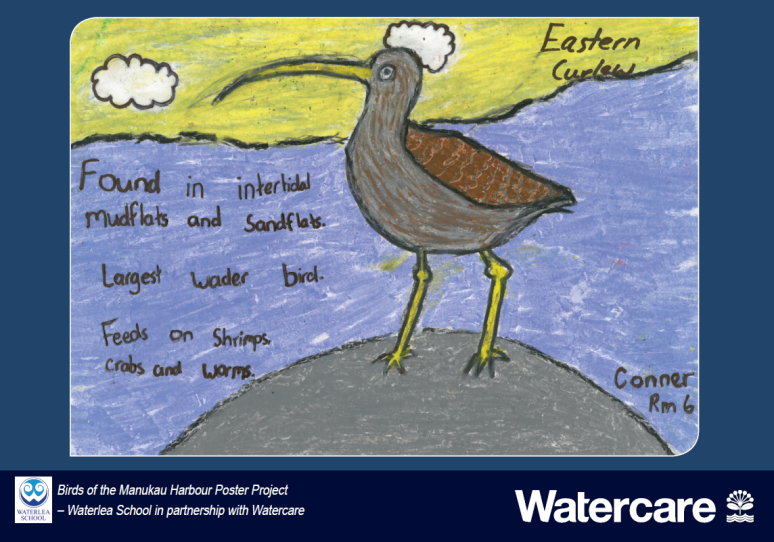 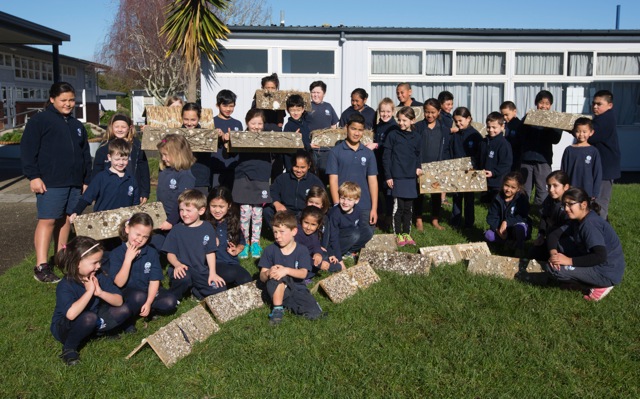 Schools
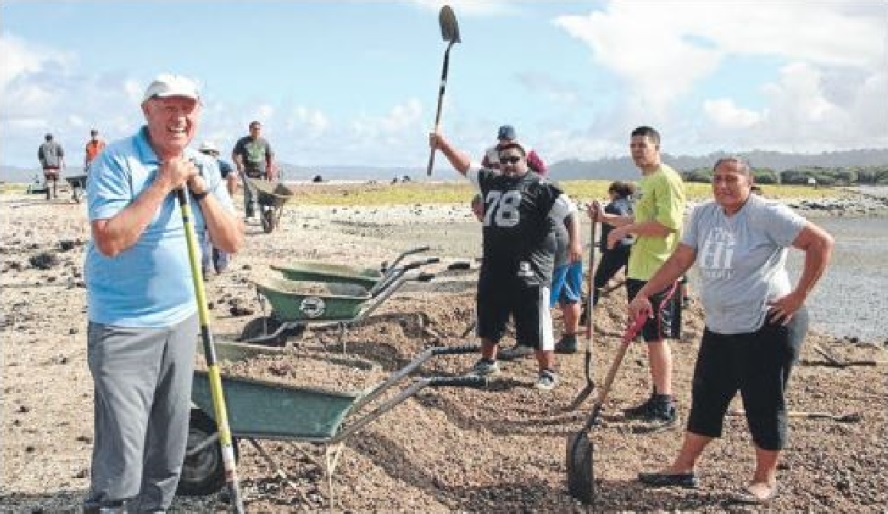 Church & Community Groups
Volunteers
Success?
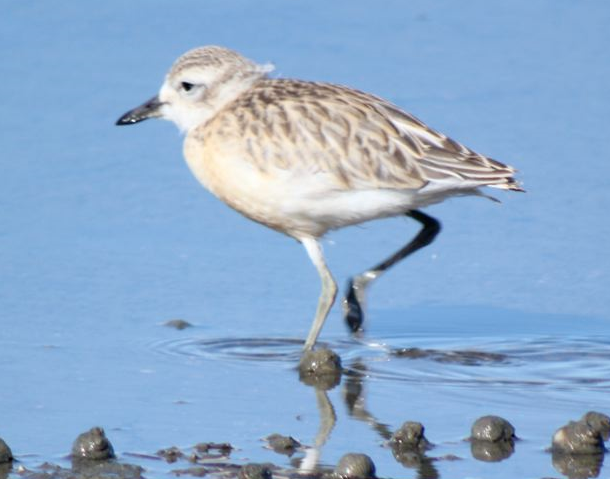 NZ Dotterels - 2018

8 Breeding Pairs
6 confirmed fledglings
(national average = 0.5 per pair)
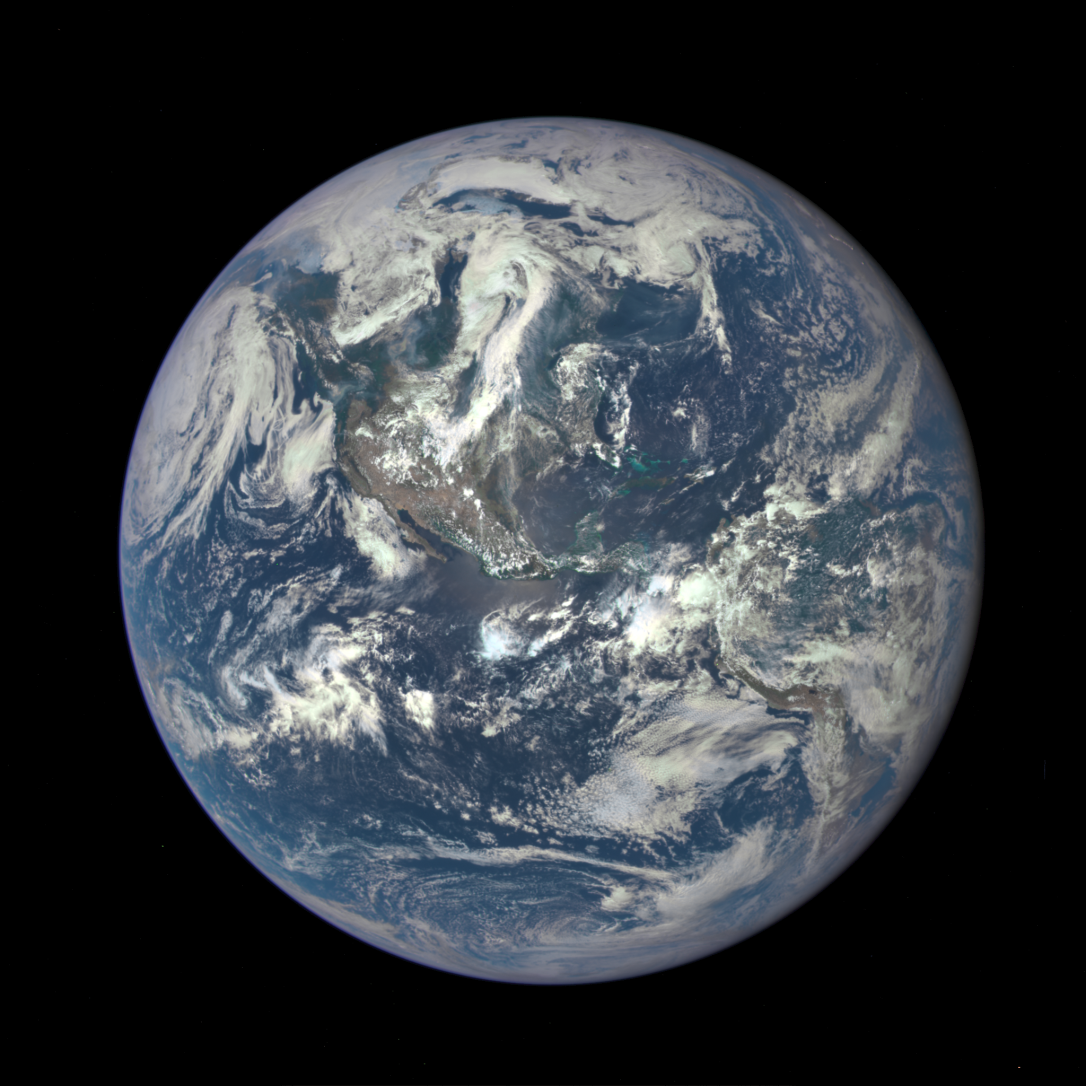 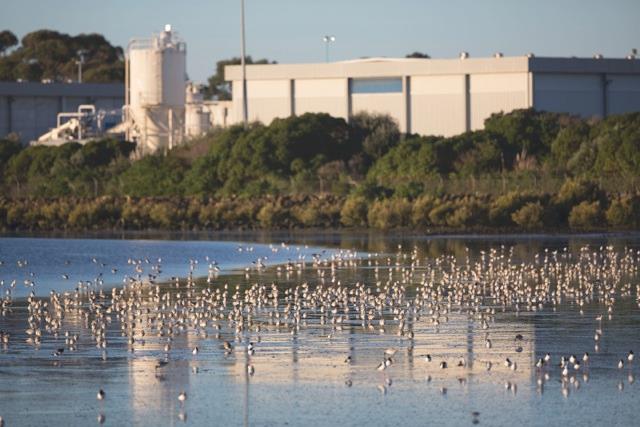 Thank you
Chris Garton - Environmental Scientist, chris.garton@water.co.nz, 021 674 940
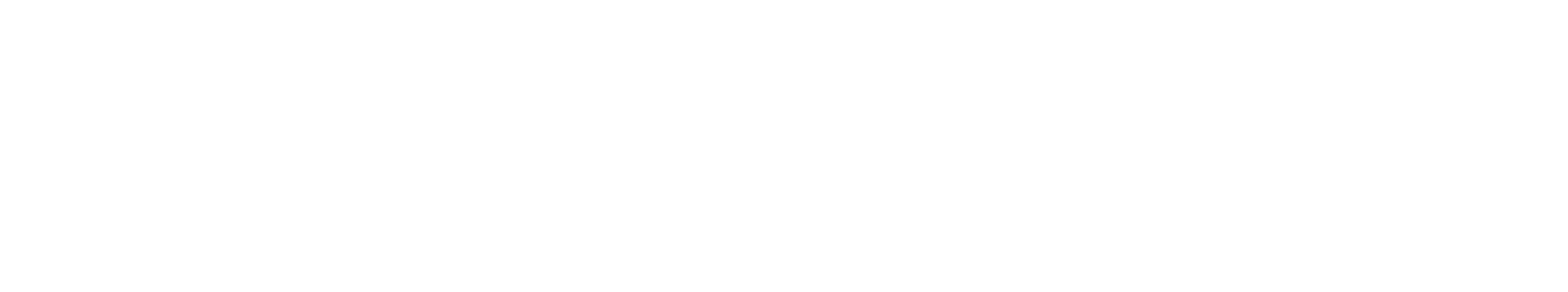